StudyMafia.Org
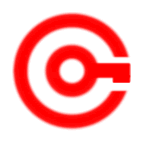 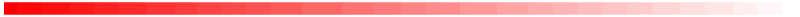 Blindness
Submitted To:	              		 Submitted By:
                                     Studymafia.org                                           Studymafia.org
Table Contents
Definition
Introduction
Symptoms of Blindness  
Causes of Blindness
Risk-Factors of Blindness
Prevention of Blindness     
Diagnosis of Blindness  
Treatment of Blindness  
Conclusion
2
[Speaker Notes: SAY:Before we wrap up the course, let’s review what we have learned today.

During this course, we have
<READ the bullets from the slide.>

GO to next slide.]
Definition
Blindness is the inability to see anything, including light.
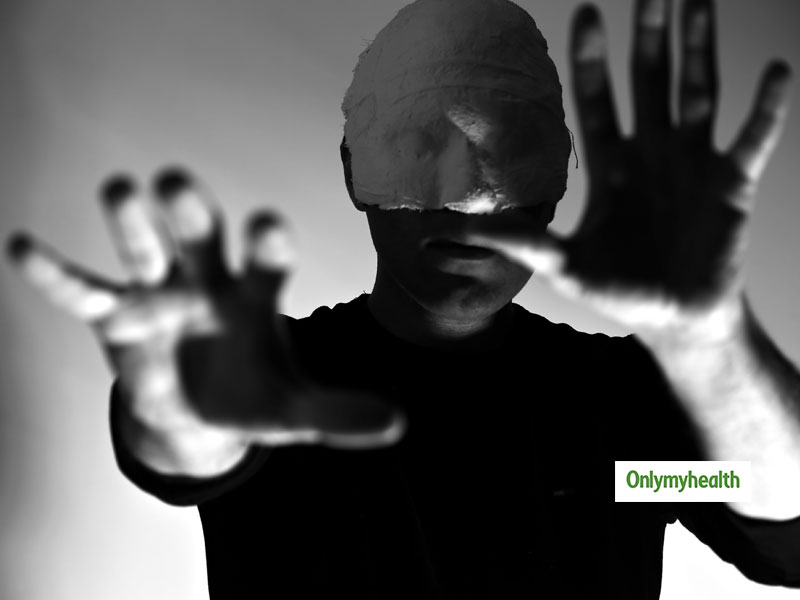 3
[Speaker Notes: SAY:Before we wrap up the course, let’s review what we have learned today.

During this course, we have
<READ the bullets from the slide.>

GO to next slide.]
Introduction
If you’re partially blind, you have limited vision. For example, you may have blurry vision or the inability to distinguish the shapes of objects. Complete blindness means you can’t see at all.
Legal blindness refers to vision that’s highly compromised. What a person with regular vision can see from 200 feet away, a legally blind person can see from only 20 feet away.
Seek medical attention right away if you suddenly lose the ability to see.
4
[Speaker Notes: SAY:Before we wrap up the course, let’s review what we have learned today.

During this course, we have
<READ the bullets from the slide.>

GO to next slide.]
Symptoms of Blindness
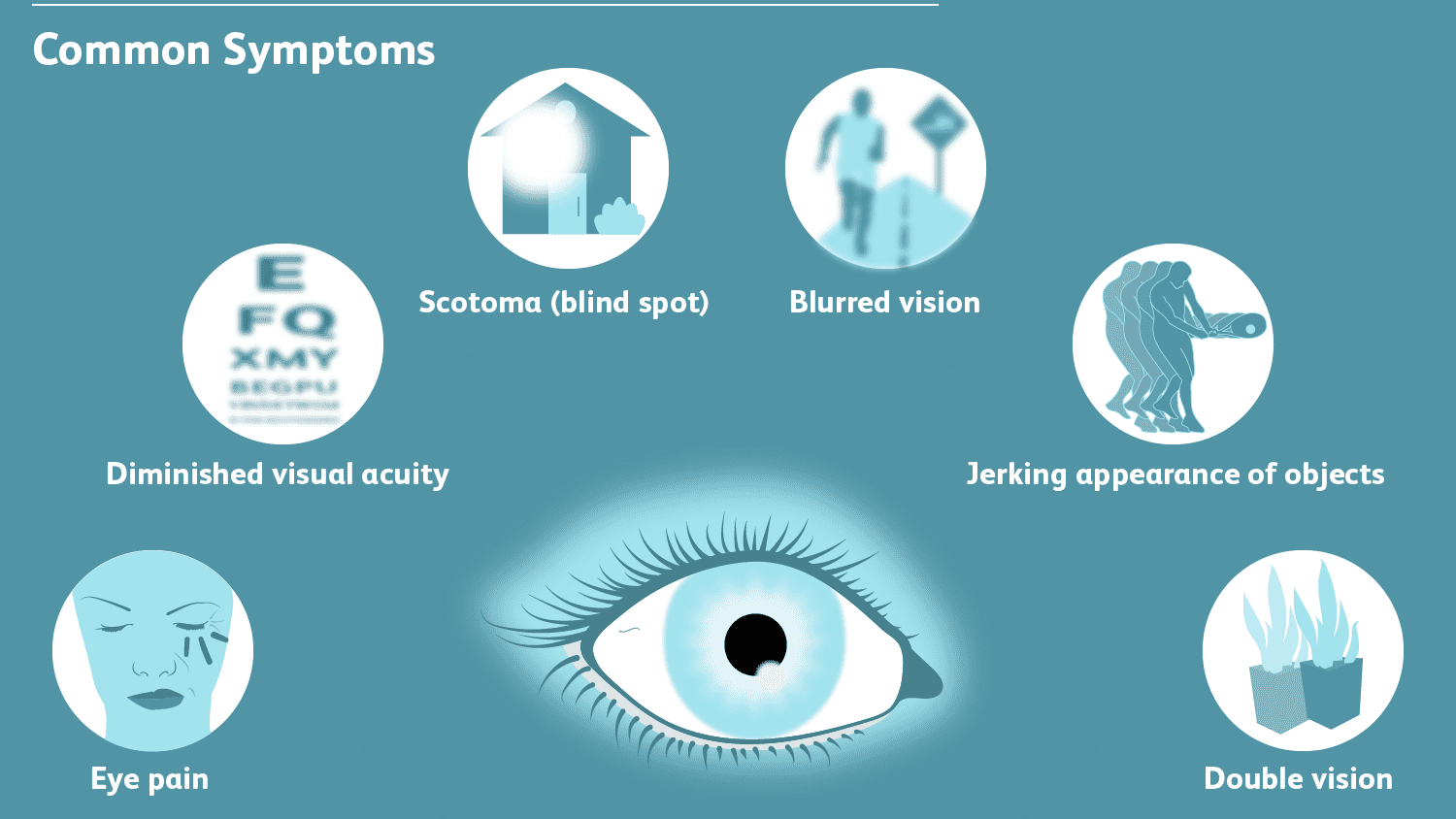 5
[Speaker Notes: SAY:Before we wrap up the course, let’s review what we have learned today.

During this course, we have
<READ the bullets from the slide.>

GO to next slide.]
Causes of Blindness
Glaucoma refers to different eye conditions that can damage your optic nerve, which carries visual information from your eyes to your brain.
Macular degeneration destroys the part of your eye that enables you to see details. 
Cataracts cause cloudy vision. They’re more common in older people.
●●●
6
[Speaker Notes: SAY:
The purpose of epidemiology in public health practice is to

discover the agent, host, and environmental factors that affect health;
determine the relative importance of causes of illness, disability, and death;
identify those segments of the population that have the greatest risk from specific causes of ill health; and
evaluate the effectiveness of health programs and services in improving population health.
GO to next slide.]
Causes of Blindness
A lazy eye can make it difficult to see details. It may lead to vision loss.
Optic neuritis is inflammation that can cause temporary or permanent vision loss.
Retinitis pigmentosa refers to damage of the retina. It leads to blindness only in rare cases.
●●●
7
[Speaker Notes: SAY:
The purpose of epidemiology in public health practice is to

discover the agent, host, and environmental factors that affect health;
determine the relative importance of causes of illness, disability, and death;
identify those segments of the population that have the greatest risk from specific causes of ill health; and
evaluate the effectiveness of health programs and services in improving population health.
GO to next slide.]
Causes of Blindness
The following conditions can impair vision or cause blindness in infants:
Infections, such as pink eye
Blocked tear ducts
Cataracts
Strabismus (crossed eyes)
Amblyopia (lazy eye)
●●●
8
[Speaker Notes: SAY:
The purpose of epidemiology in public health practice is to

discover the agent, host, and environmental factors that affect health;
determine the relative importance of causes of illness, disability, and death;
identify those segments of the population that have the greatest risk from specific causes of ill health; and
evaluate the effectiveness of health programs and services in improving population health.
GO to next slide.]
Causes of Blindness
Ptosis (droopy eyelid)
Congenital glaucoma
Retinopathy of prematurity (ROP), which occurs in premature babies when the blood vessels that supply their retina aren’t fully developed
Visual inattention, or delayed development of your child’s visual system
9
[Speaker Notes: SAY:
The purpose of epidemiology in public health practice is to

discover the agent, host, and environmental factors that affect health;
determine the relative importance of causes of illness, disability, and death;
identify those segments of the population that have the greatest risk from specific causes of ill health; and
evaluate the effectiveness of health programs and services in improving population health.
GO to next slide.]
Risk-Factors of Blindness
The following categories of people are at risk for blindness:
People with eye diseases, such as macular degeneration and glaucoma
People with diabetes
People who have a stroke
●●●
10
[Speaker Notes: SAY:
The purpose of epidemiology in public health practice is to

discover the agent, host, and environmental factors that affect health;
determine the relative importance of causes of illness, disability, and death;
identify those segments of the population that have the greatest risk from specific causes of ill health; and
evaluate the effectiveness of health programs and services in improving population health.
GO to next slide.]
Risk-Factors of Blindness
People undergoing eye surgery
People who work with or near sharp objects or toxic chemicals
Premature babies
11
[Speaker Notes: SAY:
The purpose of epidemiology in public health practice is to

discover the agent, host, and environmental factors that affect health;
determine the relative importance of causes of illness, disability, and death;
identify those segments of the population that have the greatest risk from specific causes of ill health; and
evaluate the effectiveness of health programs and services in improving population health.
GO to next slide.]
Prevention of Blindness
To detect eye diseases and help prevent vision loss, get regular eye examinations.
 If you receive a diagnosis of certain eye conditions, such as glaucoma, treatment with medication can help prevent blindness.
If you notice symptoms of vision loss between routine visits, make an appointment with their eye doctor immediately.
12
[Speaker Notes: SAY:
The purpose of epidemiology in public health practice is to

discover the agent, host, and environmental factors that affect health;
determine the relative importance of causes of illness, disability, and death;
identify those segments of the population that have the greatest risk from specific causes of ill health; and
evaluate the effectiveness of health programs and services in improving population health.
GO to next slide.]
Diagnosis of Blindness
A thorough eye exam by an optometrist will help determine the cause of your blindness or partial loss of vision.
Your eye doctor will administer a series of tests that measure:
The clarity of your vision
The function of your eye muscles
How your pupils react to light
●●●
13
[Speaker Notes: SAY:
The purpose of epidemiology in public health practice is to

discover the agent, host, and environmental factors that affect health;
determine the relative importance of causes of illness, disability, and death;
identify those segments of the population that have the greatest risk from specific causes of ill health; and
evaluate the effectiveness of health programs and services in improving population health.
GO to next slide.]
Diagnosis of Blindness
A pediatrician will screen your baby for eye problems shortly after birth. At 6 months of age, have an eye doctor or pediatrician check your child again for visual acuity, focus, and eye alignment.
The doctor will look at your baby’s eye structures and see whether they can follow a light or colorful object with their eyes.
14
[Speaker Notes: SAY:
The purpose of epidemiology in public health practice is to

discover the agent, host, and environmental factors that affect health;
determine the relative importance of causes of illness, disability, and death;
identify those segments of the population that have the greatest risk from specific causes of ill health; and
evaluate the effectiveness of health programs and services in improving population health.
GO to next slide.]
Treatment of Blindness
In some cases of vision impairment, one or more of the following may help restore vision:
Eyeglasses
Contact lenses
Surgery
Medication
●●●
15
[Speaker Notes: SAY:
The purpose of epidemiology in public health practice is to

discover the agent, host, and environmental factors that affect health;
determine the relative importance of causes of illness, disability, and death;
identify those segments of the population that have the greatest risk from specific causes of ill health; and
evaluate the effectiveness of health programs and services in improving population health.
GO to next slide.]
Treatment of Blindness
If you experience partial blindness that can’t be corrected, your doctor will provide guidance on how to function with limited vision. 
For example, you can use a magnifying glass to read, increase the text size on your computer, and use audio clocks and audiobooks.
●●●
16
[Speaker Notes: SAY:
The purpose of epidemiology in public health practice is to

discover the agent, host, and environmental factors that affect health;
determine the relative importance of causes of illness, disability, and death;
identify those segments of the population that have the greatest risk from specific causes of ill health; and
evaluate the effectiveness of health programs and services in improving population health.
GO to next slide.]
Treatment of Blindness
Complete blindness requires approaching life in a new way and learning new skills. For example, you may need to learn how to:
Read braille
Use a guide dog
Organize your home so you can easily find things and stay safe
Fold money in distinct ways to distinguish bill amounts
17
[Speaker Notes: SAY:
The purpose of epidemiology in public health practice is to

discover the agent, host, and environmental factors that affect health;
determine the relative importance of causes of illness, disability, and death;
identify those segments of the population that have the greatest risk from specific causes of ill health; and
evaluate the effectiveness of health programs and services in improving population health.
GO to next slide.]
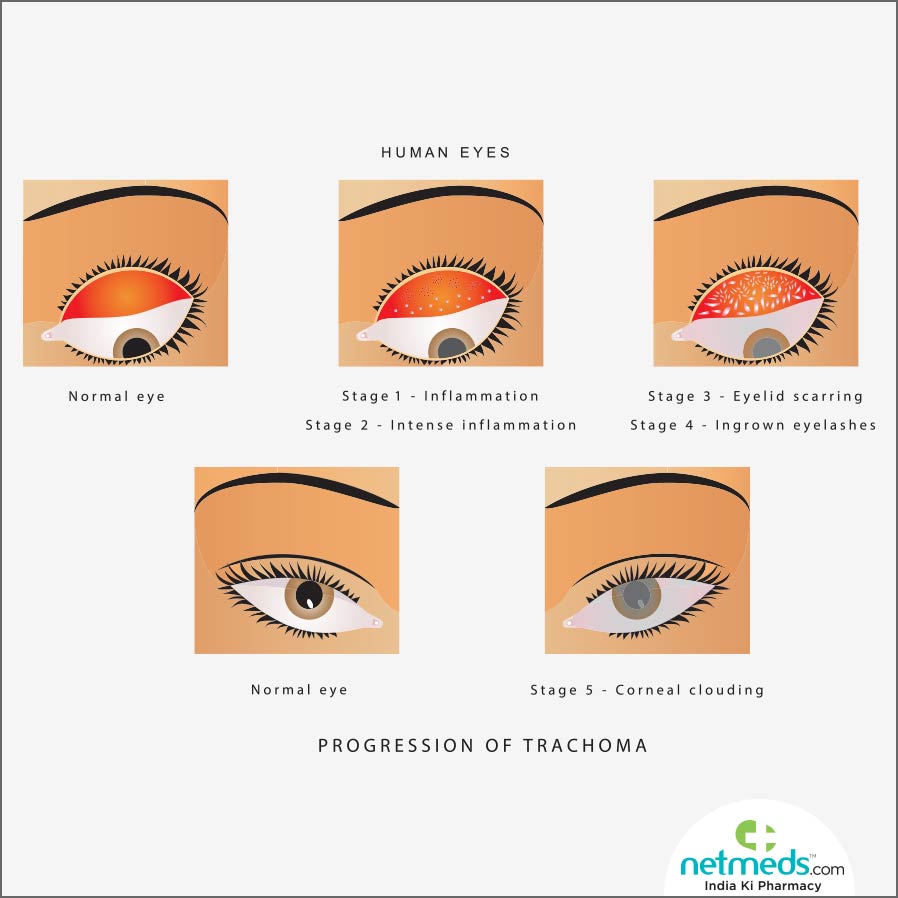 Conclusion
A person’s long-term outlook for restoring vision and slowing vision loss is better when treatment is preventive and sought immediately.
Surgery can effectively treat cataracts. They don’t necessarily result in blindness.
19
[Speaker Notes: SAY:
The purpose of epidemiology in public health practice is to

discover the agent, host, and environmental factors that affect health;
determine the relative importance of causes of illness, disability, and death;
identify those segments of the population that have the greatest risk from specific causes of ill health; and
evaluate the effectiveness of health programs and services in improving population health.
GO to next slide.]
References
Google.com
Wikipedia.org
Studymafia.org
Slidespanda.com
ThanksTo StudyMafia.org